2.2 One possible model for improving coordination:      Use funding as a lever for change
        (better address domestic evidence needs with money saved from research waste)
Note: full version available in Update 2023
Funders and donors
Global funders, national funders and donors collectively commit to supporting an evolving suite of living evidence syntheses addressing periodically and dynamically prioritized questions (e.g., X teams – equitably distributed around the globe – addressing Y questions)
Their collaboration could progress
Share information  coordinate  pool funds
They can issue calls with common standards for teams about:
processes (e.g., machine learning; merit review by decision-makers, evidence intermediaries, and evidence producers; immediate online posting of updates)
products (e.g., foreground equity and context considerations; infographics; downloadable data; open-access publishing)
partnerships (e.g., co-production with domestic evidence-support networks and domestic pools of citizen partners)
They can measure and manage teams’ performance (e.g., responsive to needs, agile in finding ways to add value, reliable in quality and timeliness, and partnered with impact-focused domestic evidence-support networks)
Complemented by national entities funding domestic evidence-support networks (and global funders and donors helping to fund those based in low- and middle-income countries)
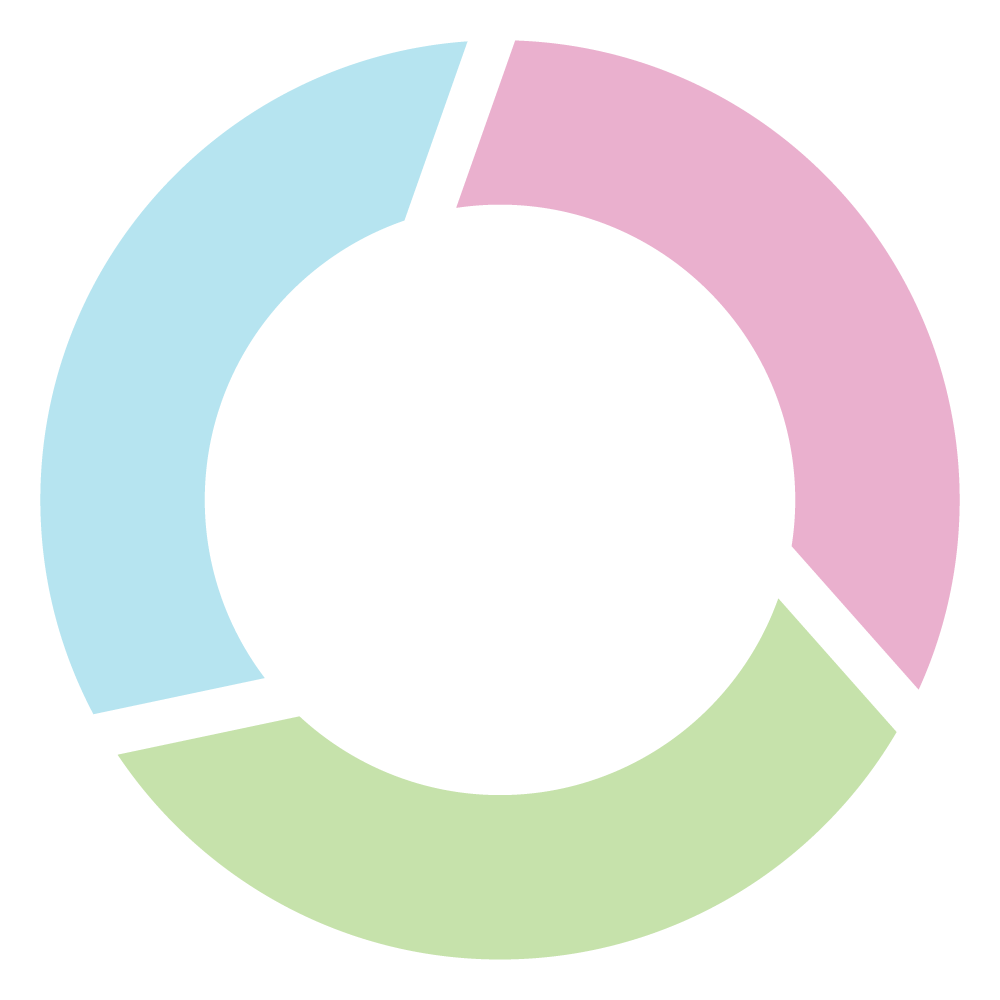 Global public-goods
Funders and donors
Domestic evidence-
producing teams
support networks
Use funding as a lever for change
$
BEST
EVIDENCE
IMPACTS
As a group of funders, we have launched some promising pilot projects, but we know we have a long way to go in reducing research waste and in finding ways to collaborate with other funders and to engage impact-oriented evidence producers
© 2023 McMaster University. All rights reserved. This work is licensed under a Creative Commons Attribution-NonCommercial-ShareAlike 4.0 International License.